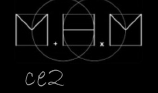 CM2
semaine du 15 au 20 juin
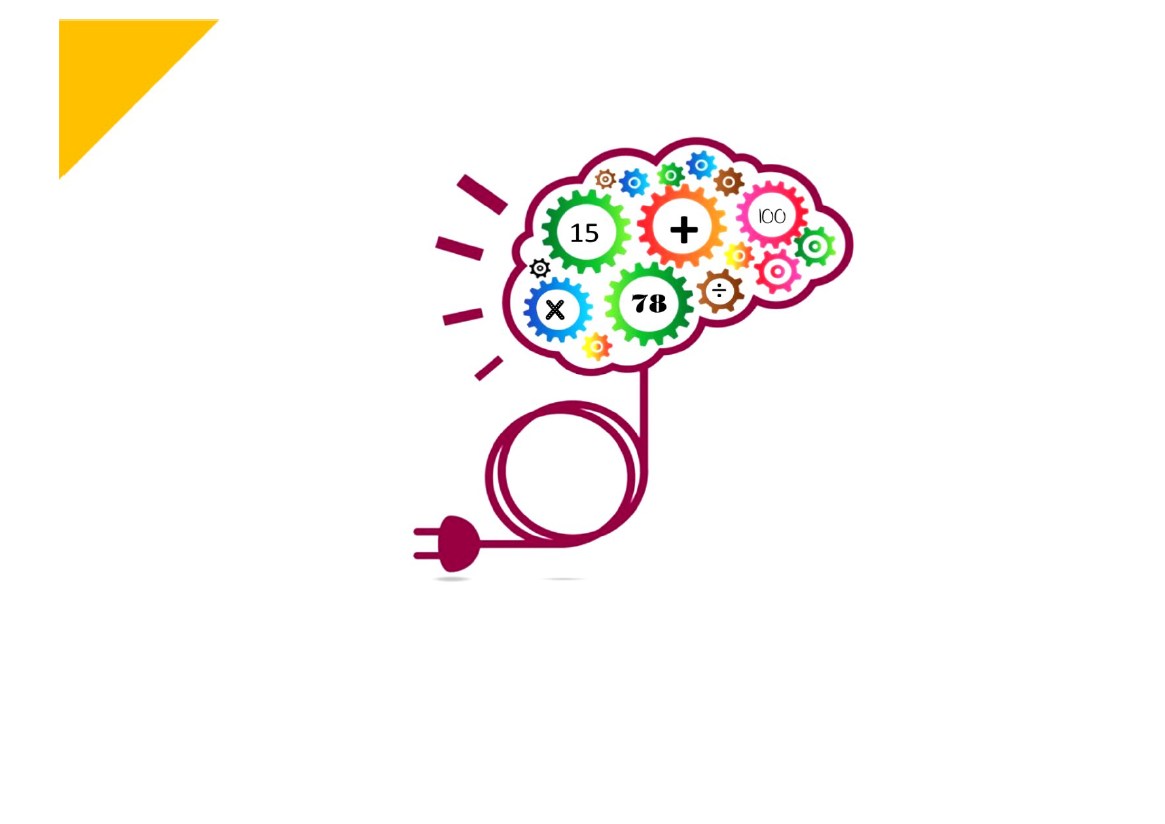 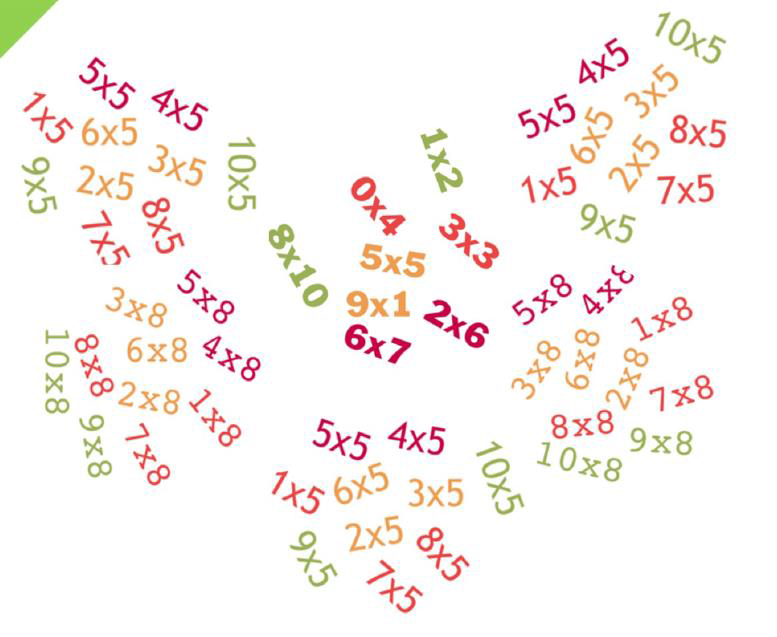 Activités ritualisées
Calcul mental
Trouve les trois nombres correspondants :
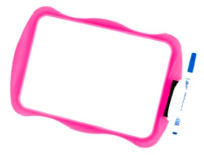 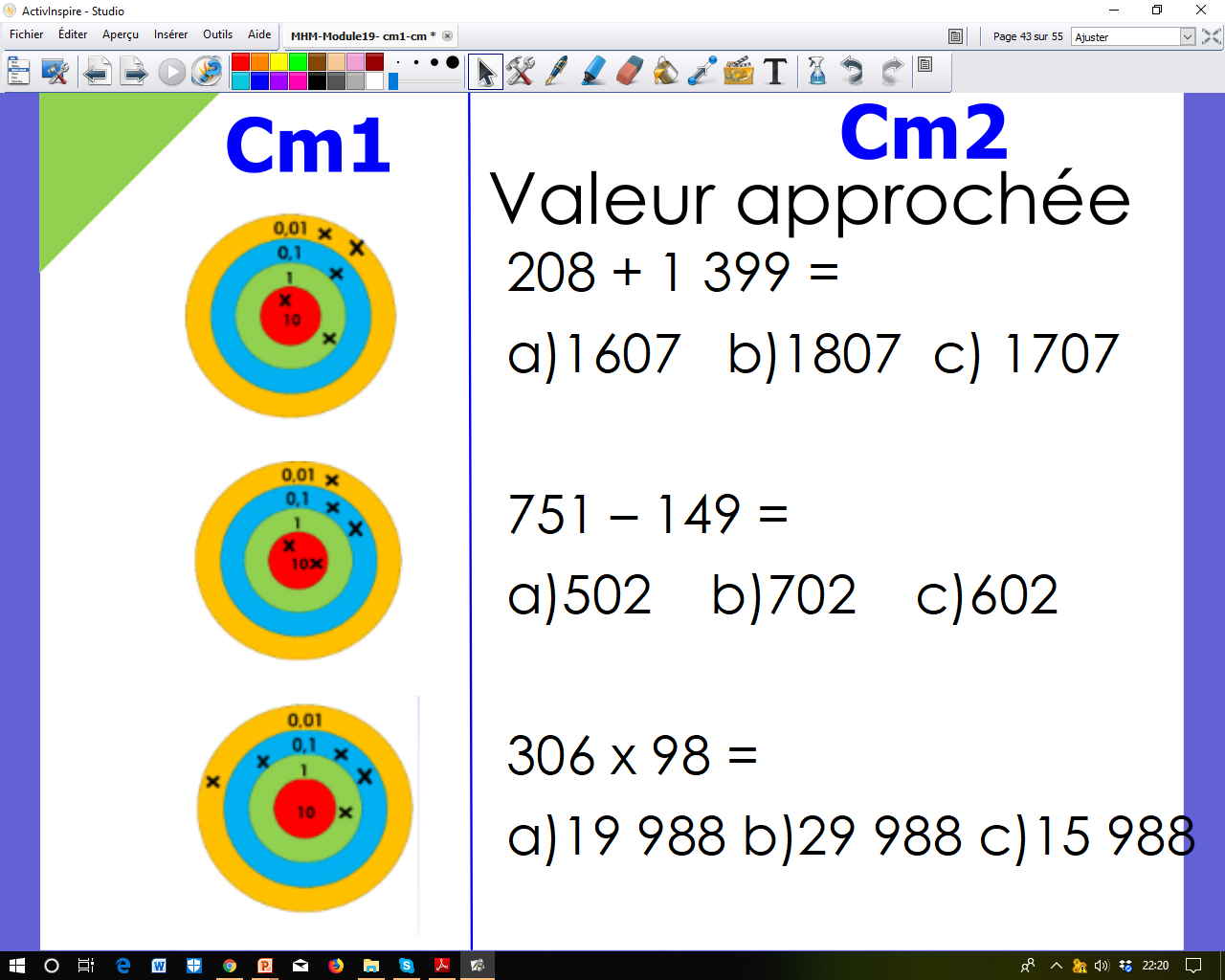 Travail sur ardoise
CM2
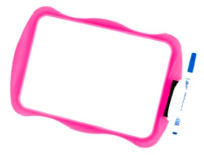 Travail sur ardoise
CM2
CORRECTIONS
Trouve les trois nombres correspondants :
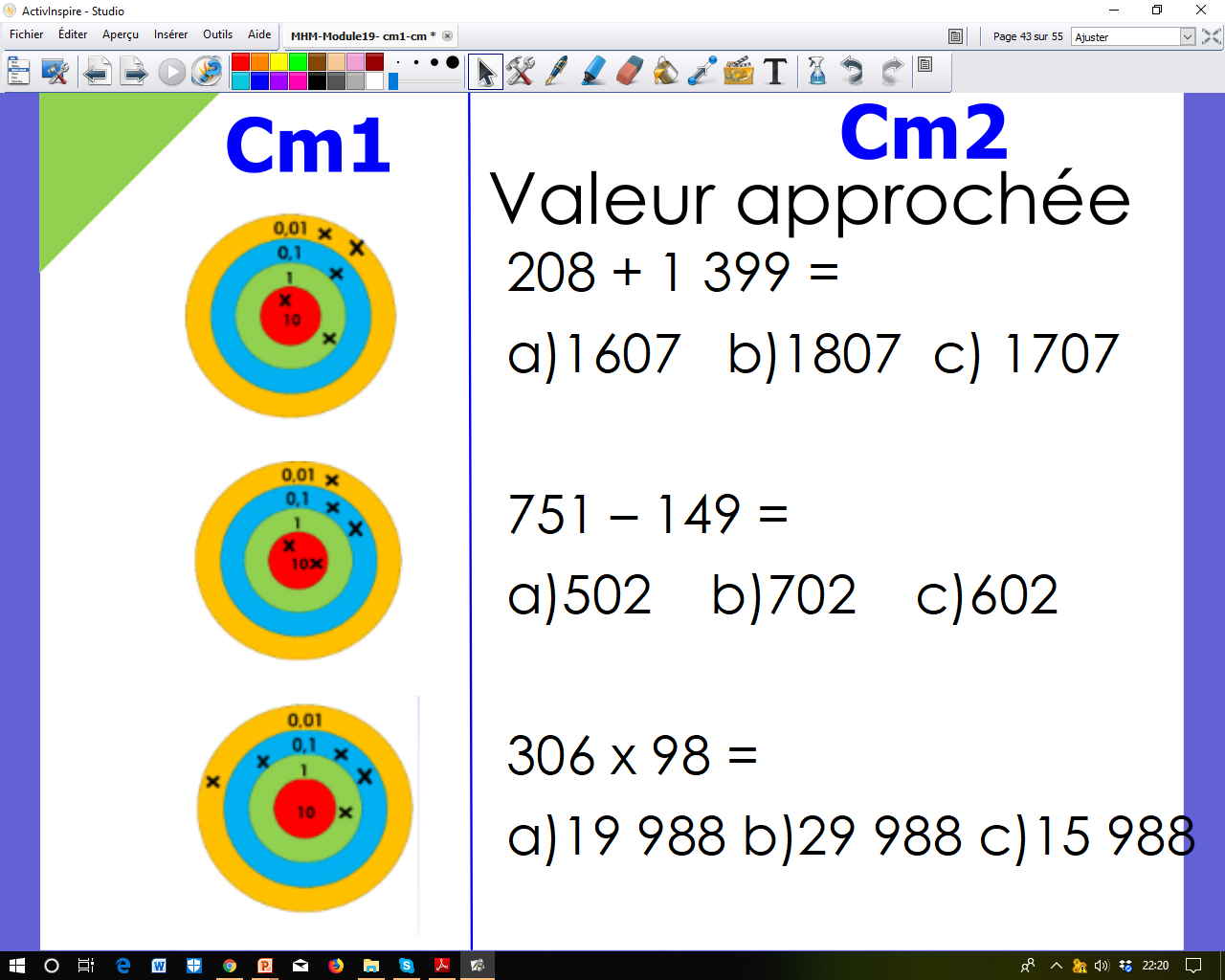 1x10 + 1x1 + 1x0,1 + 2x 0,01 = 11,12
2x10 + 2x0,1 + 1x 0,01 = 20,21
1x1 + 3x0,1 + 1x 0,01 = 1,31
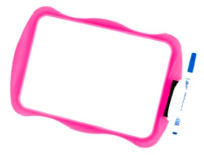 CM2
Travail sur ardoise
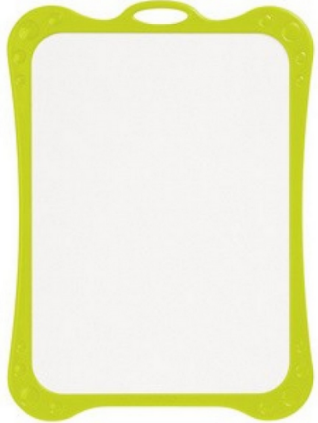 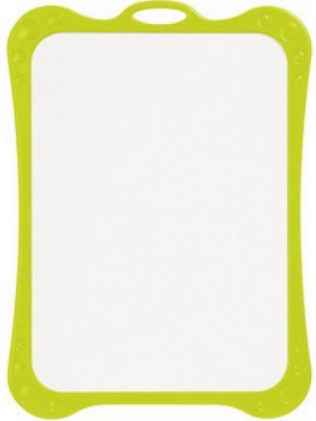 x 10, 100, à
un nombre décimal
Effectue ces multiplications.
Tu peux utiliser le glisse-nombre si besoin.
Effectue ces multiplications.
Tu peux utiliser le glisse-nombre si besoin.
https://mathix.org/glisse-nombre/index.html
CM2
CORRECTIONS
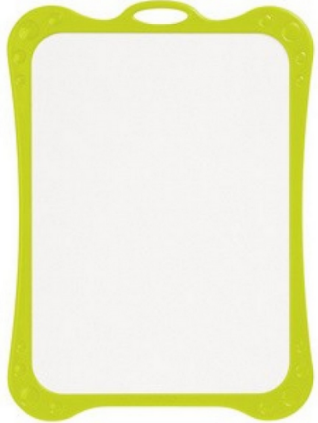 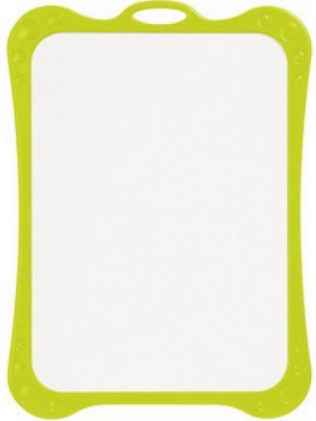 x 10, 100, à
un nombre décimal
Effectue ces divisions.
Tu peux utiliser le glisse-nombre si besoin.
Effectue ces multiplications.
Tu peux utiliser le glisse-nombre si besoin.
2,451 : 10 = 0,2451
56,1 : 100 = 0,561
758 : 100 = 7,58
19,5 : 10 = 1,95
7 998 : 100 = 79,98
1,25 x 10 = 12,5
23,5 x 100 = 2 350
925,5 x 10 = 9 255
2,84 x 100 = 284
1,45 x 10 = 14,5
https://mathix.org/glisse-nombre/index.html
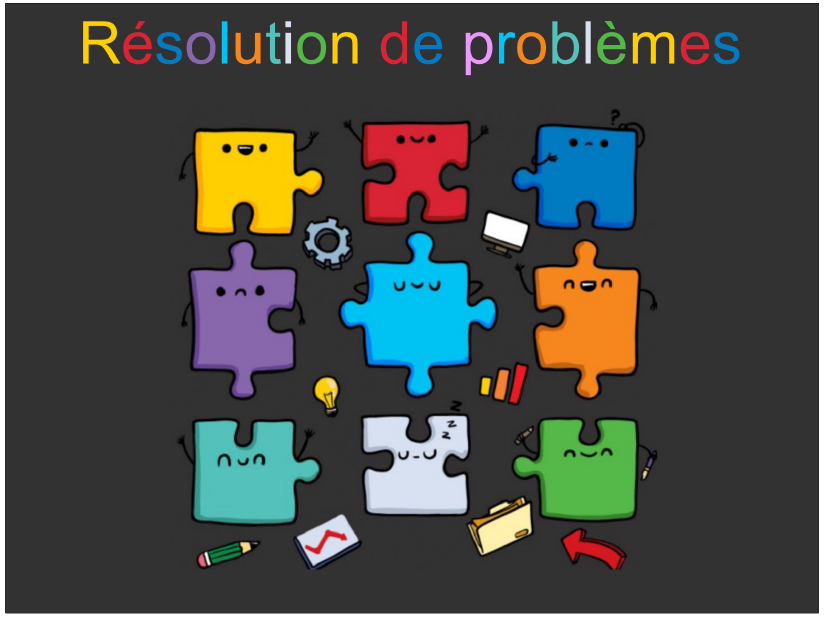 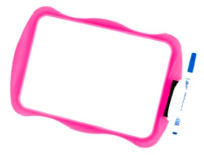 CM2
Travail sur ardoise
CM2
CORRECTIONS
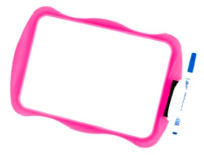 CM2
Travail sur ardoise
CM2
CORRECTIONS
CM2
Dans le cahier du jour
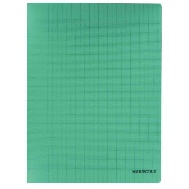 Dans ton cahier du jour, donne d’abord un ordre de grandeur, pose ces opérations et vérifie à l’aide d’une calculatrice.
CM2
CORRECTIONS
Dans ton cahier du jour, donne d’abord un ordre de grandeur, pose ces opérations et vérifie à l’aide d’une calculatrice.
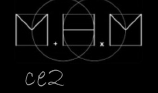 CM2
SEANCE 2
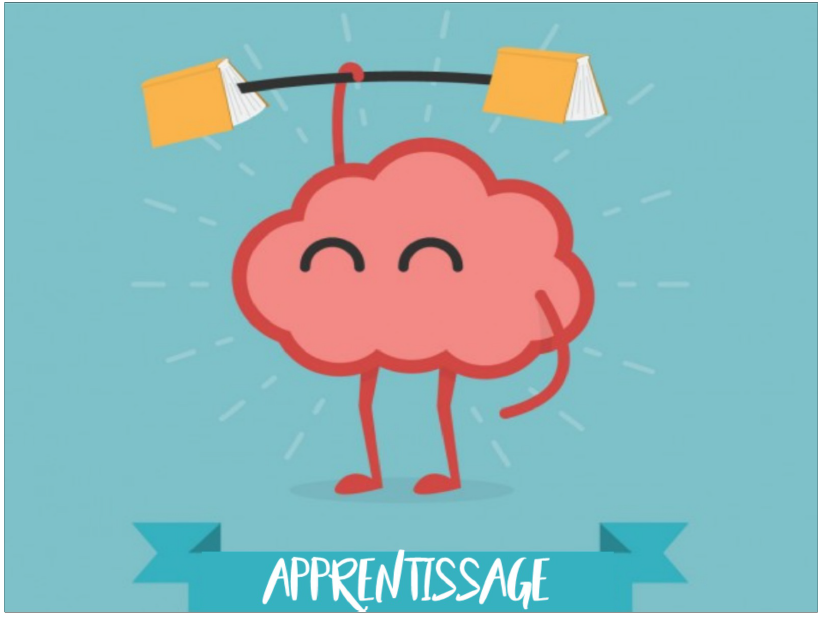 Dans le cahier du jour
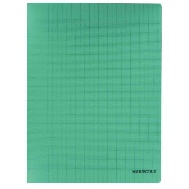 CM2
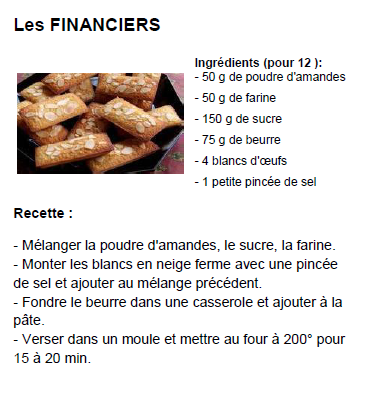 Et pourquoi ne pas cuisiner pour le goûter? Bon appétit !!!
CM2
CORRECTIONS
Pour 24 financiers (c’est le double) :
Sucre : 150 g x 2 = 300 g
Beurre : 75 g x 2 = 150 g

Pour 6 financiers (c’est la moitié) :
Sucre : 150 g : 2 = 75 g
Beurre : 75 g : 2 = 37,5 g

Pour 120 financiers (c’est 10 fois plus) :
Sucre : 150 g x 10 = 1 500 g
Beurre : 75 g x 10 = 750 g
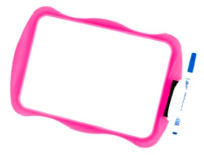 CM2
Travail sur ardoise
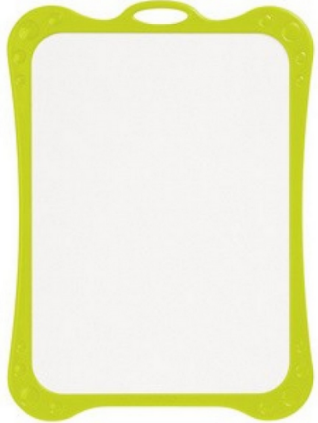 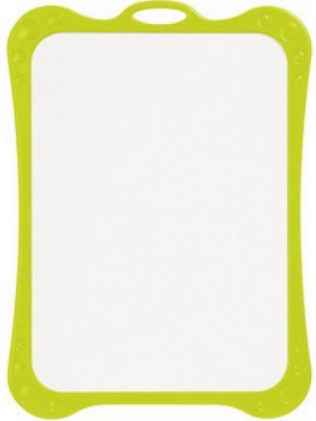 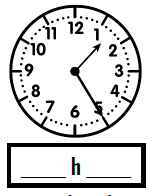 CM2
CORRECTIONS
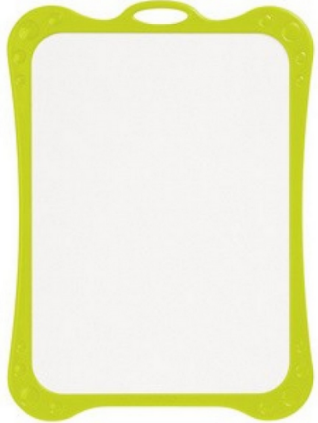 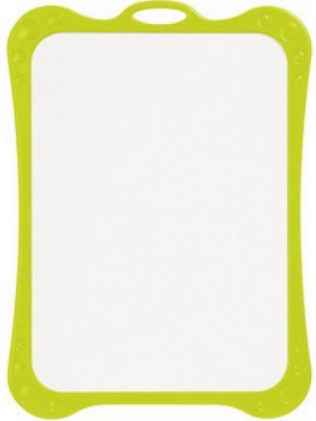 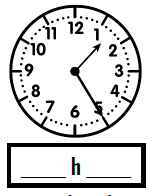 1 h 25 min ou 13 h 25 min
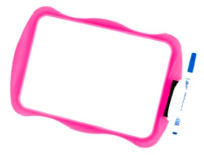 CM2
Travail sur ardoise
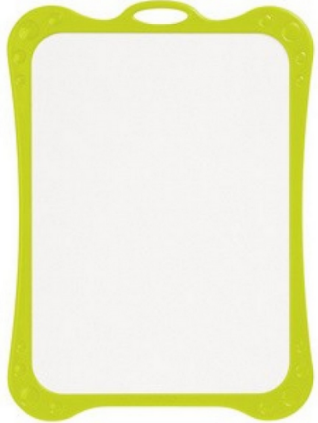 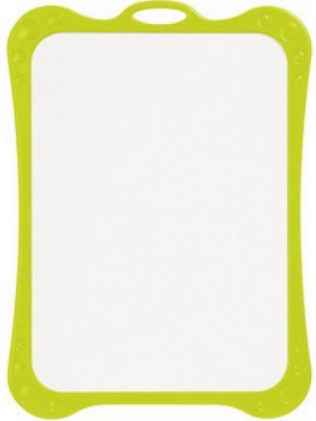 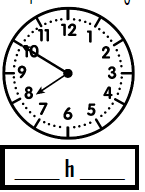 CM2
CORRECTIONS
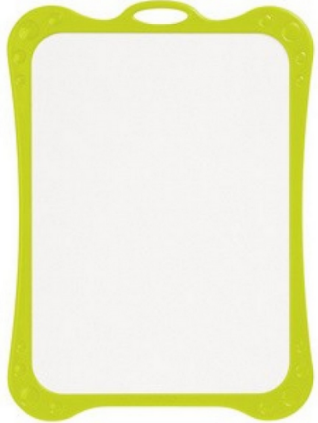 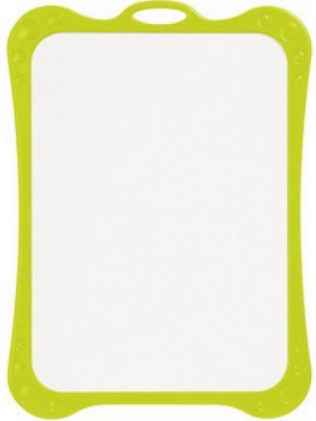 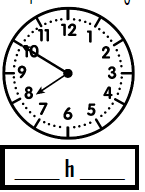 7 h 50 min ou 19 h 50 min
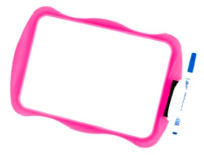 CM2
Travail sur ardoise
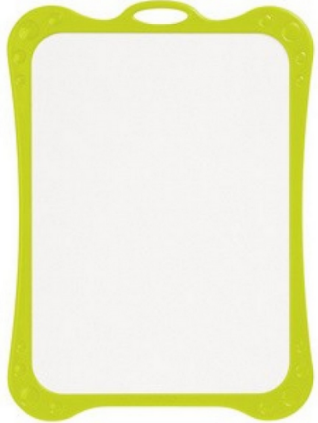 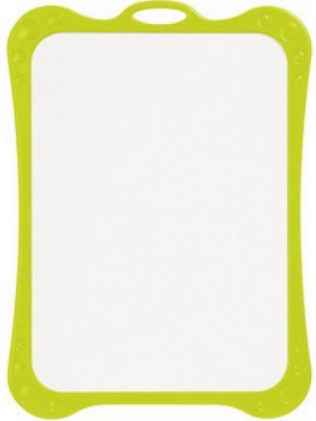 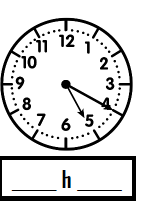 CM2
CORRECTIONS
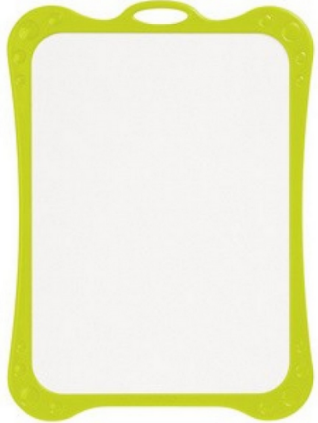 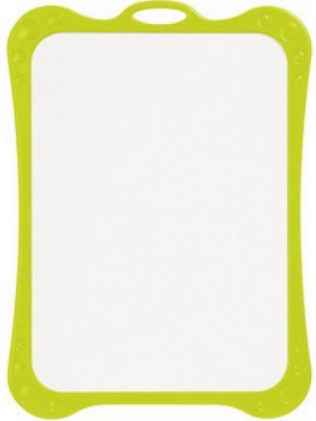 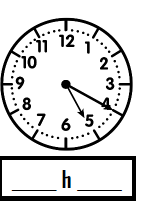 5 h 20 min ou 17 h 20 min
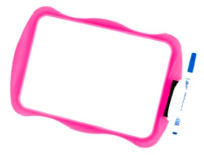 CM2
Travail sur ardoise
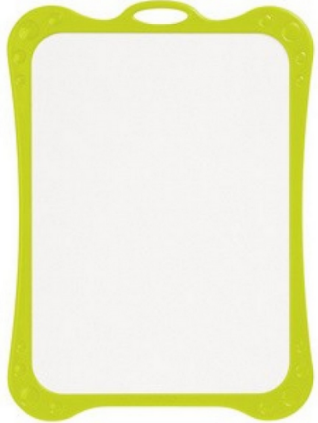 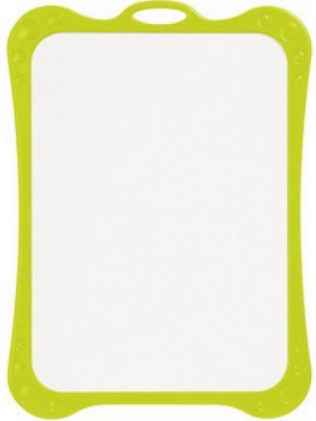 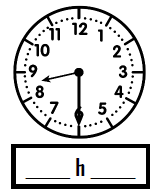 CM2
CORRECTIONS
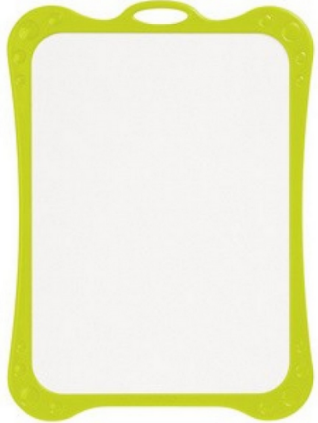 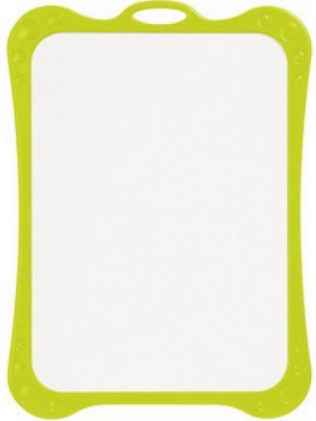 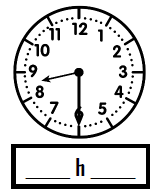 8 h 30 min ou 20 h 30 min
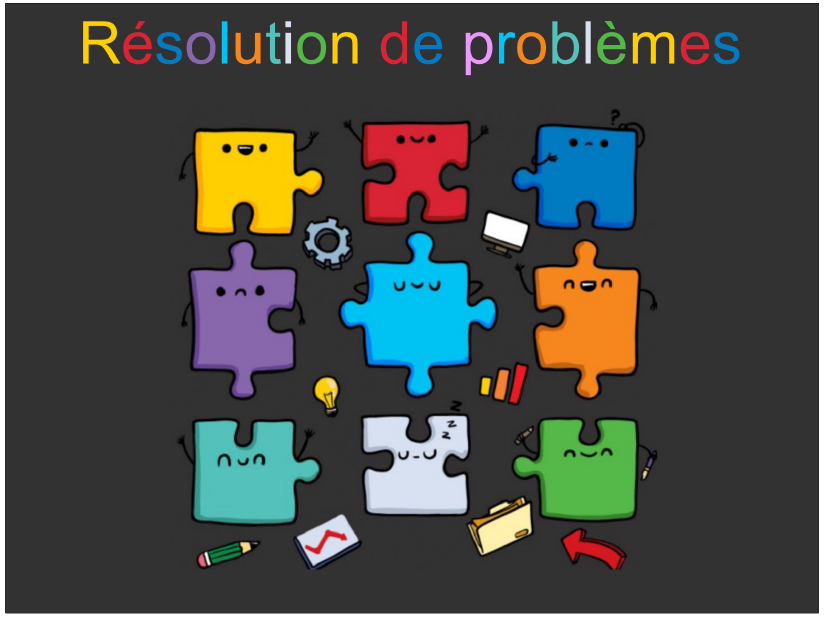 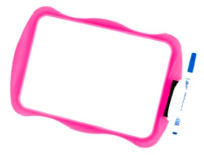 CM2
Travail sur ardoise
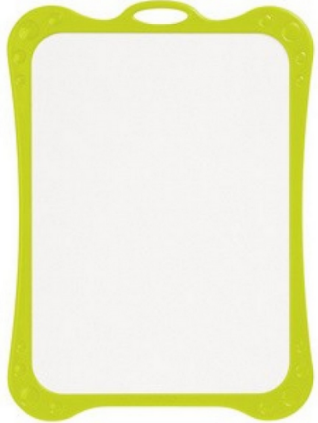 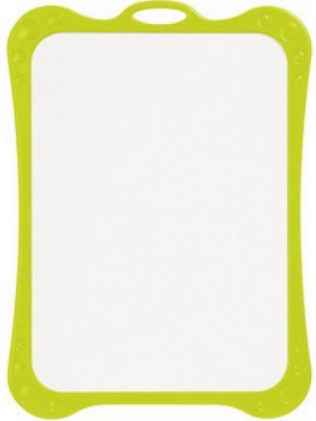 Calcule mentalement
Calcule mentalement
CM2
CORRECTIONS
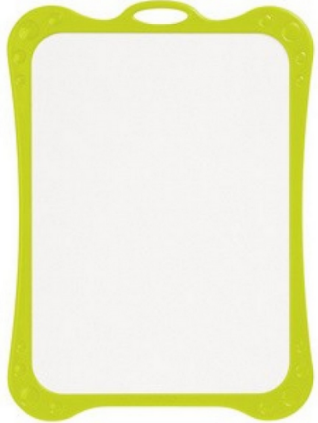 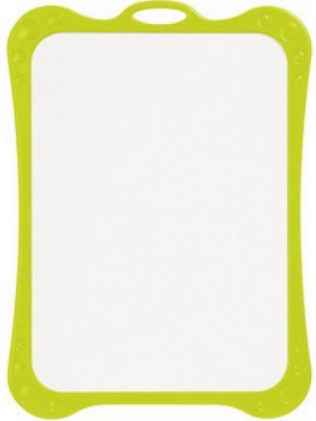 Calcule mentalement
Calcule mentalement
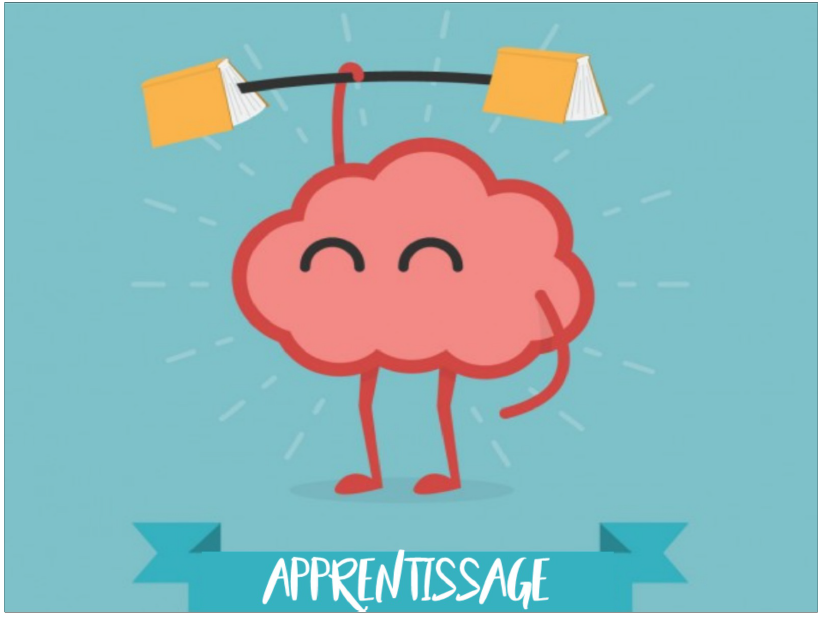 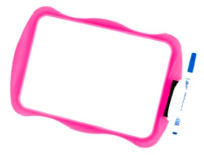 CM2
Travail sur ardoise
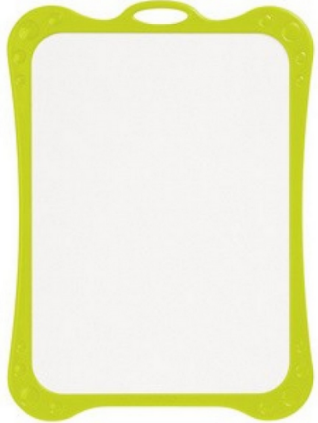 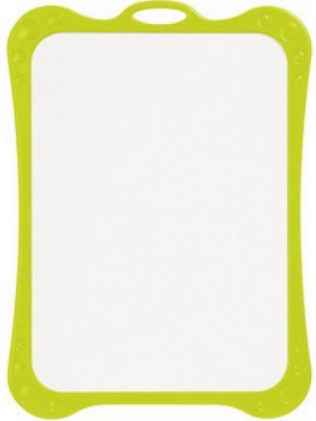 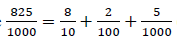 CM2
CORRECTIONS
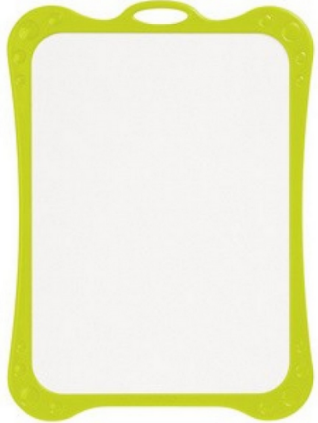 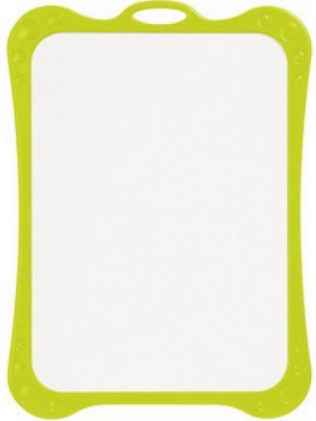 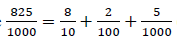 +
+
+
=
=
+
= 1  +
= 2 +
+
=  13 +
=
+
+
=
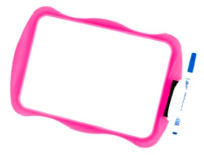 CM2
Travail sur ardoise
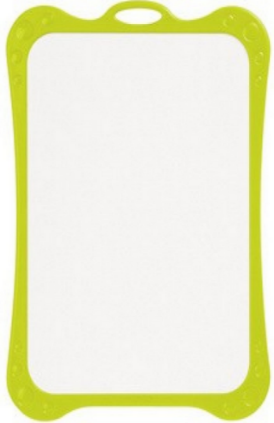 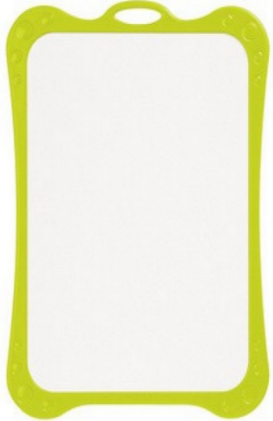 Calcul mental
Calcul mental
CM2
CORRECTIONS
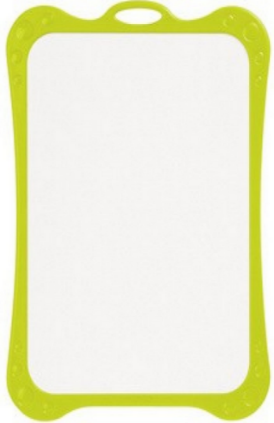 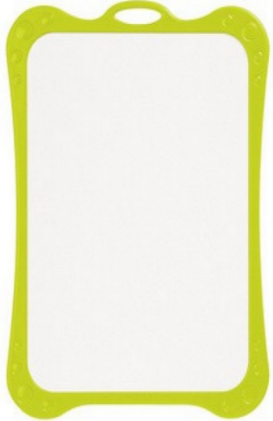 Calcul mental
Calcul mental
52 x 10 + 52 x 1 = 572
52 x 100 + 52 x 1 = 5252
37 x 10 + 37 x 1 = 407
37 x 100 + 37 x 1 = 3737
18 x 10 + 18 x 1 = 198
18 x 100 + 18 x 1 =1818
25 x 10 + 25 x 1 = 275
25 x 100 + 25 x 1 = 2525
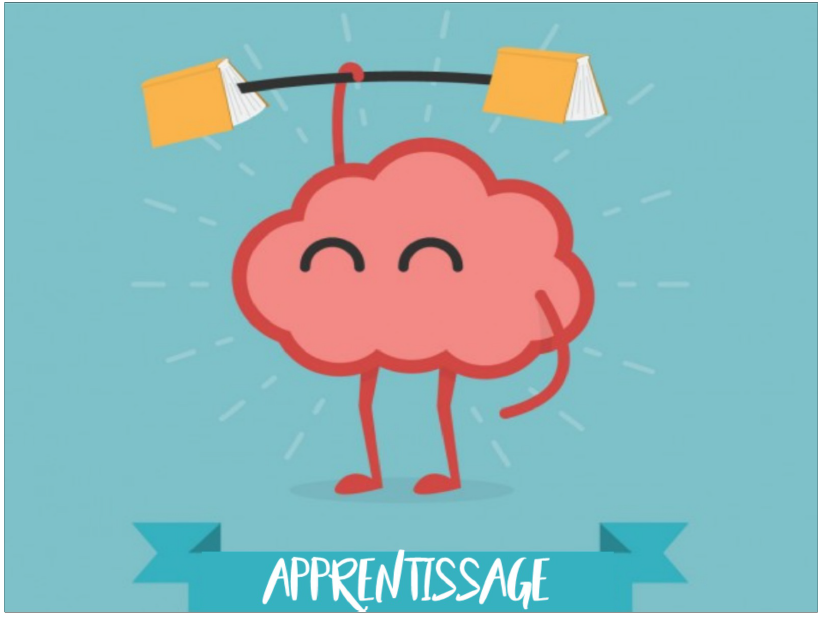 CM2
Dans le cahier du jour
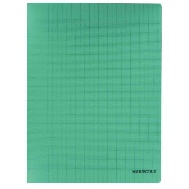 CM2
CORRECTIONS
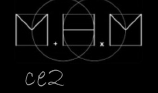 CM2
SEANCE 3
Dans le cahier du jour
CM2
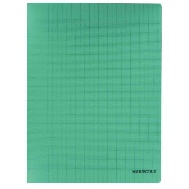 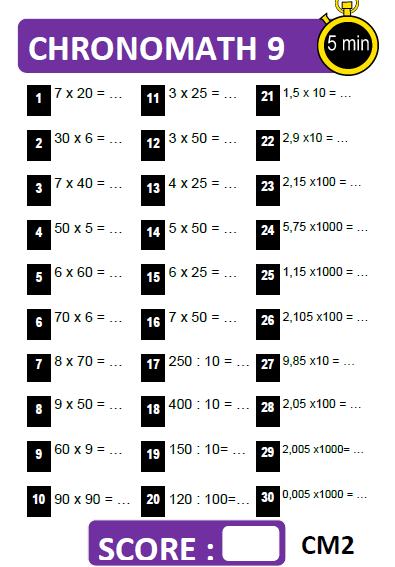 CM2
CORRECTIONS
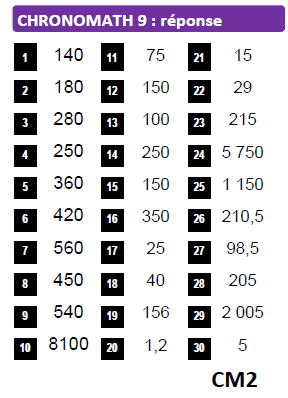 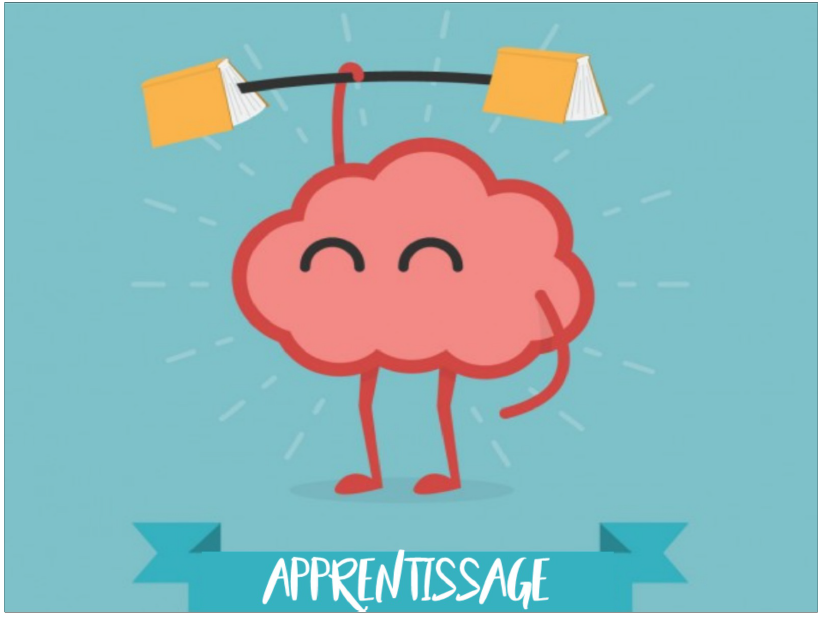 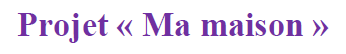 VILLE ET ARCHITECTURE :

Découpe, colle et assemble des  solides pour fabriquer une maquette de ta maison du futur, voire toute une ville! 
Tu peux ajouter, des rues, ronds-points, jardin…

Patrons :
file:///C:/Users/ADMIN/AppData/Local/Temp/Temp1_modules-cm%20(1).zip/M20/CM1/cahier_de_patrons.pdf

Pyramide par pliage :
http://www.sylvain-etienne.com/gestclasse_v7/origami/pyramide.pdf
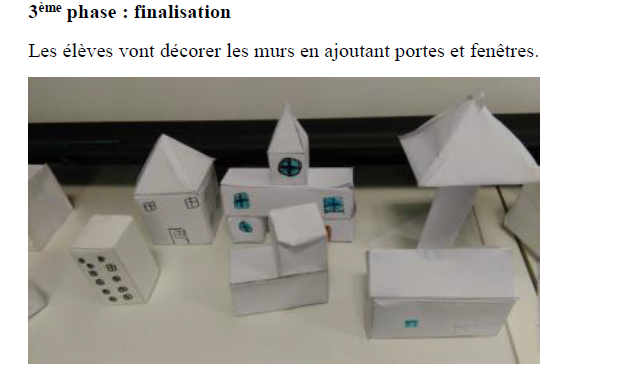 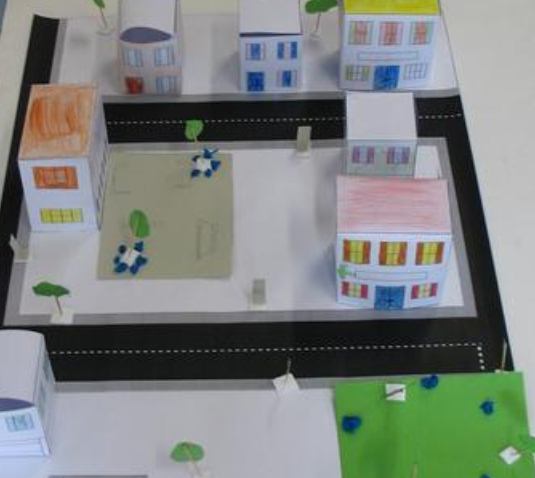 CM2
Indique les nombres qui correspondent
aux graduations montrées (x3)



Encadre ces nombres décimaux à l'unité

… < 4,3 < …								                                                      … < 12,36 < … 

… < 7,2 < …								                                                       … < 0,247 < …
       
… < 6,9 < … 								                                           … < 37,999 < …
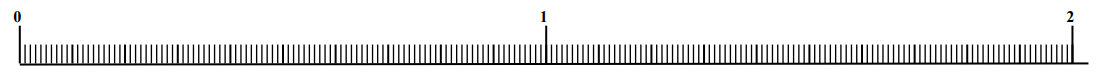 CM2
Multiplier des décimaux par 10, 100 ou 1000 
2,1 x 10 =
31,54 x 100 = 
43,254 x 1000 =
4,5 x 100 =
6,54 x 1000 =

Calculs du type 0,2 + 0,3
0,2 + 0,2 =
0,5 + 0,6 =
0,8 + 0,2 =
0,8 + 0,3 =
0,9 + 0,4 =
Calculer 25 % et 50 % de nombres entiers inférieurs à 1000 
25% de 80 =
50 % de 40 = 
25% de 50 =
50% de 60 =
25 % de 20 =
Calculs du type 0,25 + 0,3
0,25 + 0,2 =
0,55 + 0,6 =
0,8 + 0,25 =
0,8 + 0,35 =
0,95 + 0,4 =
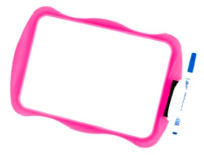 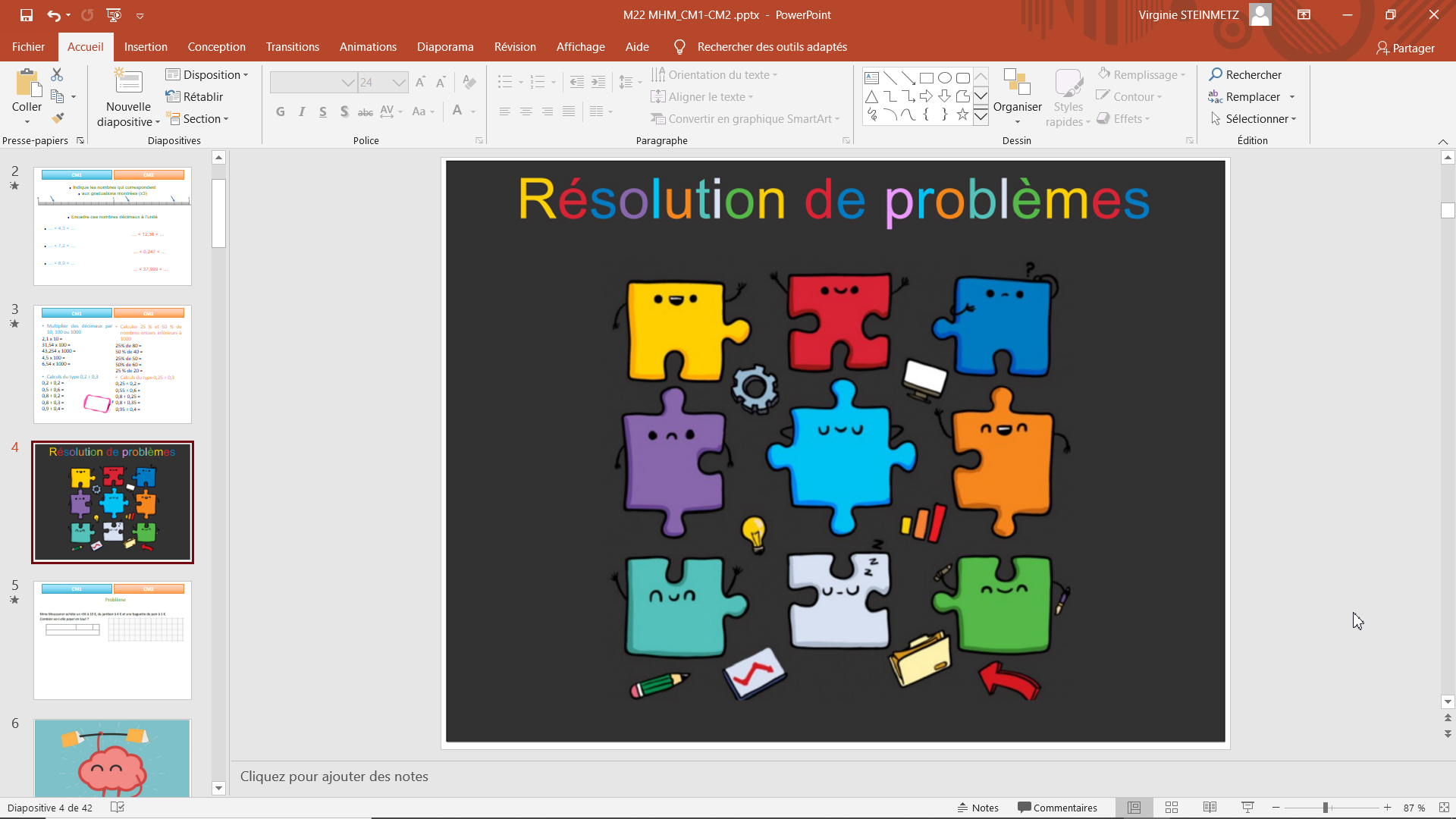 CM2
Problème
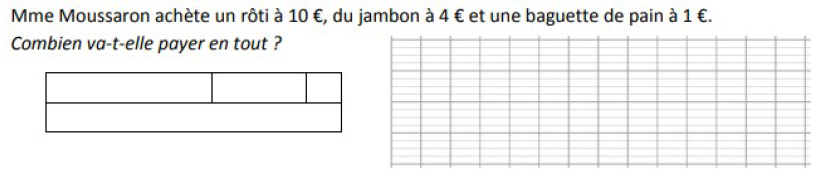 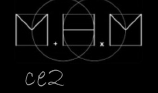 CM2
SEANCE 4
CM2
Multiplier des décimaux par 10, 100 ou 1000 (x5)
45,1 x 10 =
1,56 x 100 = 
254,34 x 1000 =
45,2 x 100 =
16,48 x 1000 =

Calculs du type 0,2 + 0,3
0,2 + 0,2 =
0,5 + 0,6 =
0,8 + 0,2 =
0,8 + 0,3 =
0,9 + 0,4 =
Calculer 25 % et 50 % de nombres entiers inférieurs à 1000 
25% de 800 =
50 % de 500 = 
25% de 200 =
50% de 700 =
25 % de 400 =
Calculs du type 0,25 + 0,3 
0,25 + 0,4 =
0,55 + 0,5 =
0,8 + 0,65 =
0,8 + 0,45 =
0,95 + 0,45 =
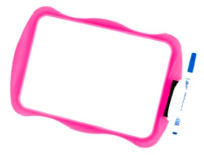 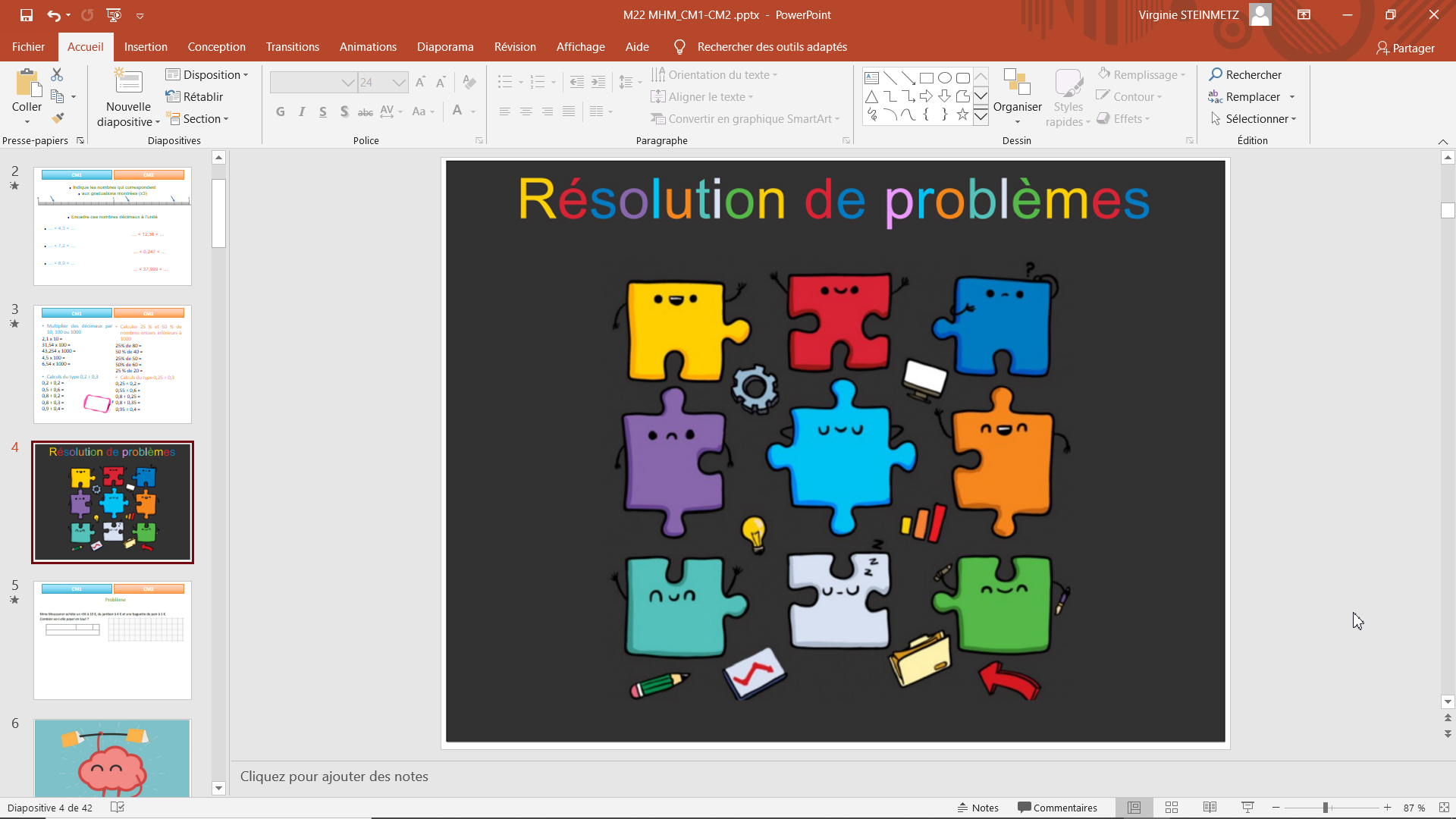 CM2
Problèmes : possible ou pas ?
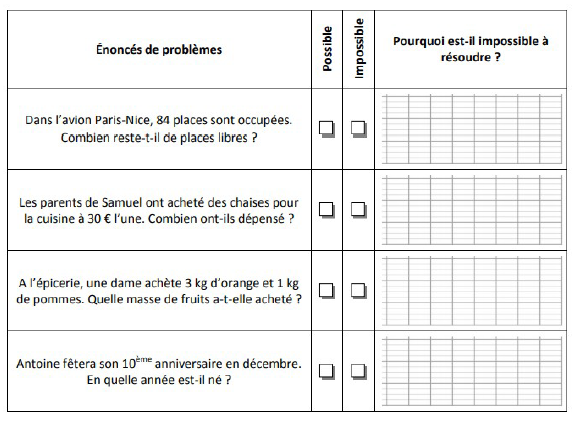 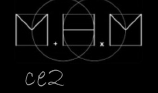 CM2
SEANCE 5
CM2
Décompose comme dans l'exemple :

138 500 = (1 x 100 000) + 3 x 10 000 + 8 x 1000 + 5 x 100
4 570 250

3 214 274 100

120 020

92 740 600 300
570 250

4 274 100

92 600 300

74 280 003
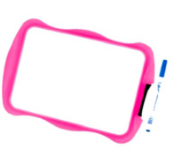 CM2
Calculs du type 1,2 + 2,15

1,2 + 2,25 =
3,5 + 4,65 =
1,85 + 0,25 =
4,8 + 2,2 =
5,9 + 3,45 =
Diviser des décimaux par 10 ou 100
45,1 : 10 =
11,56 : 100 = 
254,34 : 1000 =
4,2 : 100 =
16,48 : 1000 =
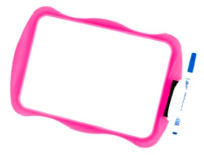 CM2
Calculs du type 0,8 – 0,2 


1,4 - 0,2 =
3,5 - 0,6 =
1,8 + 0,3 =
4,8 + 0,5 =
5,9 + 3,4 =
Multiplier des décimaux par 0,1 et 0,01 :

45,3 x 0,1 =
475,32 x 0,01 =
96,3 x 0,01 =
741,36 x 0,1 =
358,45 x 0,01 =
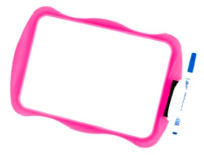 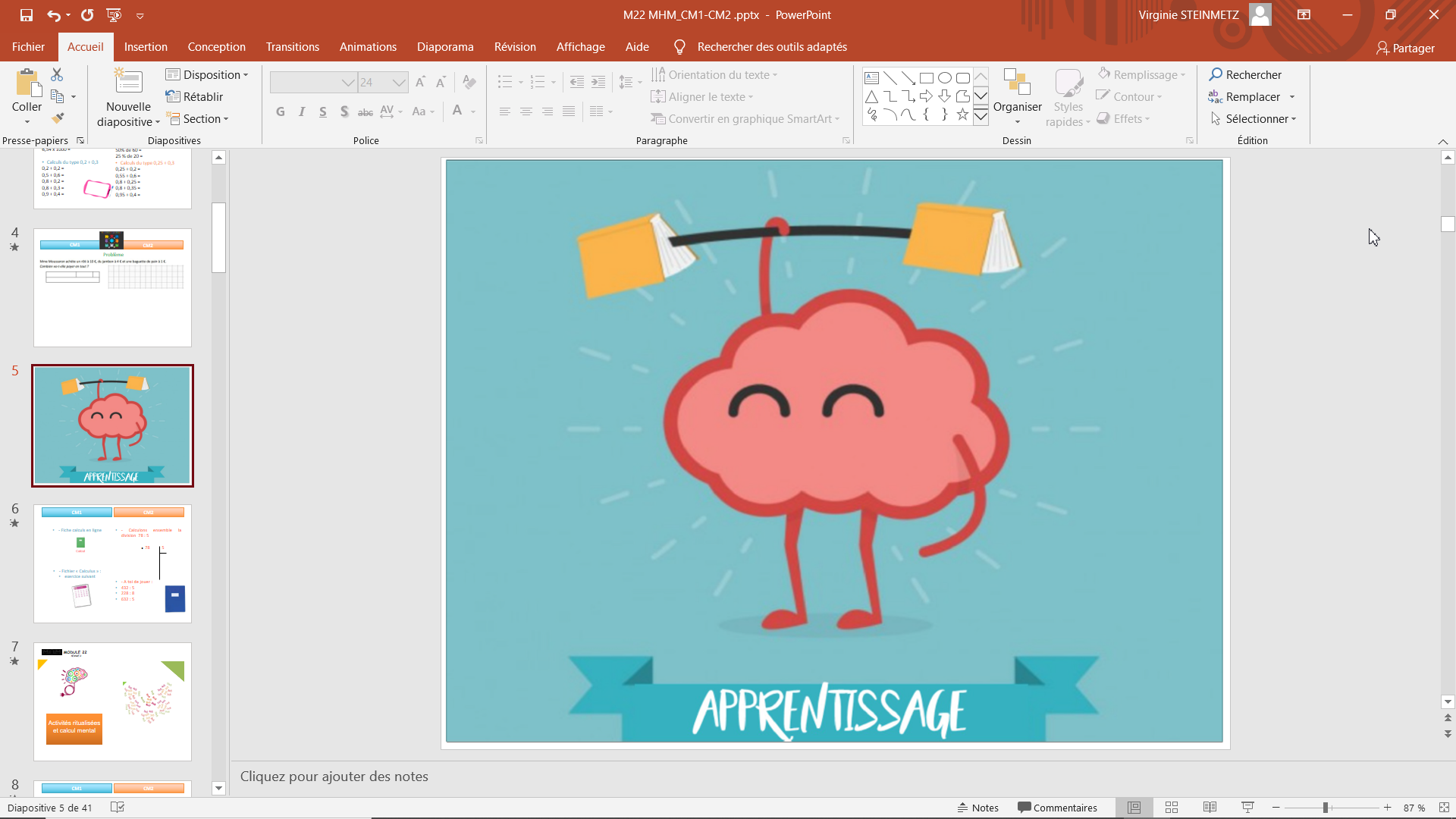 CM2
Choisis ton niveau puis pose et effectue les calculs :

 - niveau 1 :
 5,3 + 6,4		  
12,1 + 21,3
 8,3 + 40,6		
 30,5 + 5,3
- niveau 2 :
43,4 + 21,3		 
 74,3 + 6,6
364,2 + 74,6	  
14,36 + 52,41
- niveau 3 :
43,54 + 47,23	  
74,53 + 6,18
3,24 + 56,1		  
475,31 + 65,37
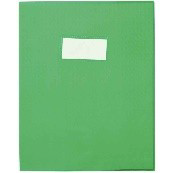 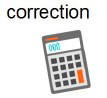 CM2
Chronomath n°10
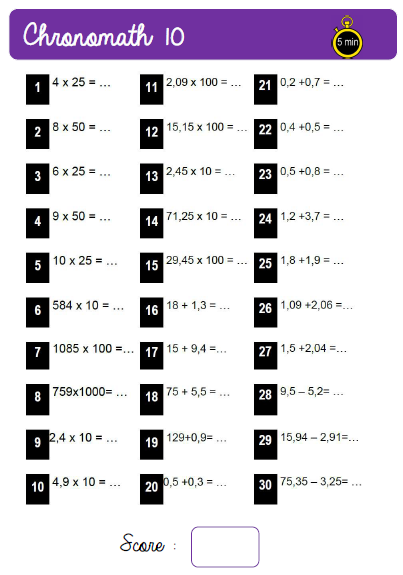 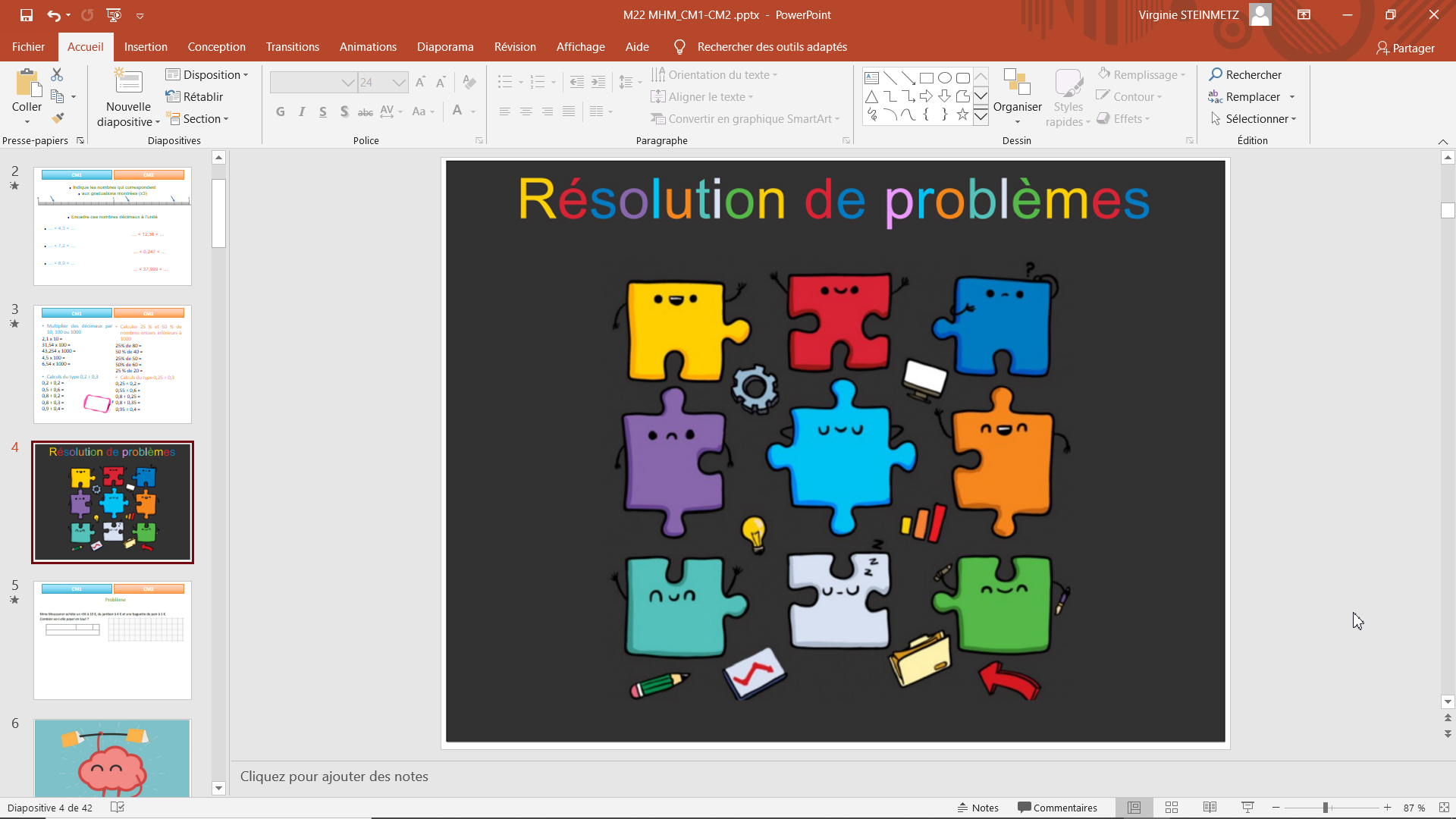 CM2
Si une voiture consomme 5,3 litres pour 100 km, indiquer la consommation pour 200 km et pour 1000 km.
Si une voiture consomme 4,8 L pour 100 km, indiquer la consommation pour 50 km et pour 25 km.
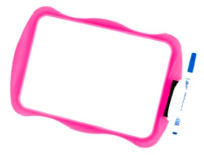 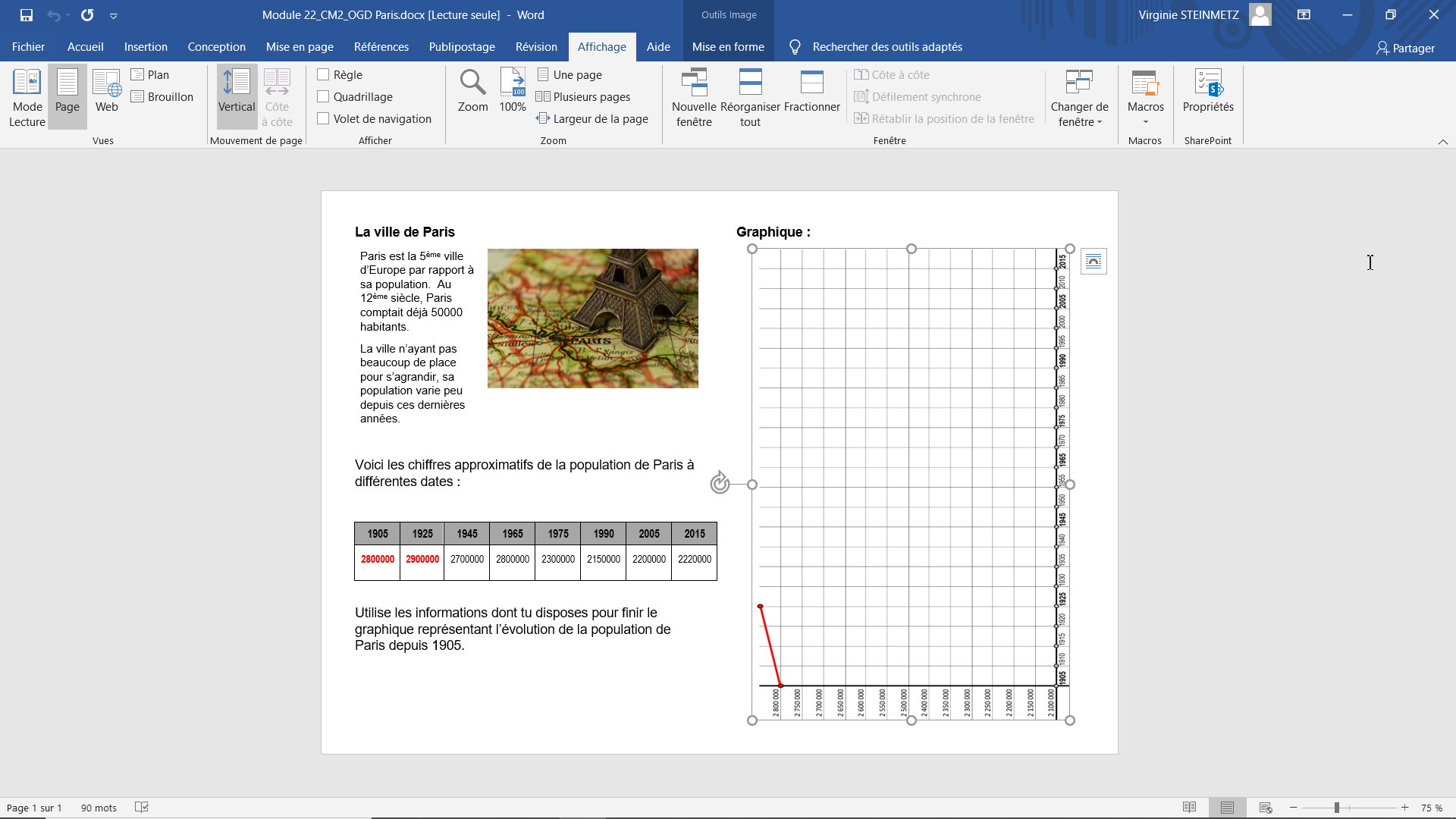